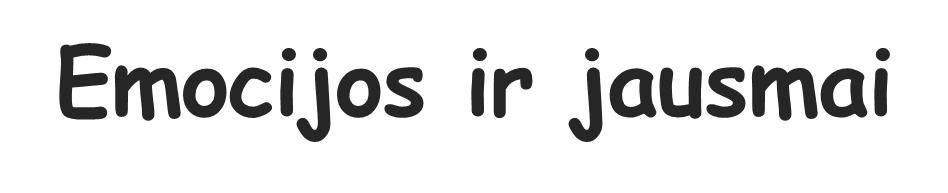 Kauno lopšelis- darželis „Liepaitė“Parengė: Rasa BarvainienėAistė Guobė
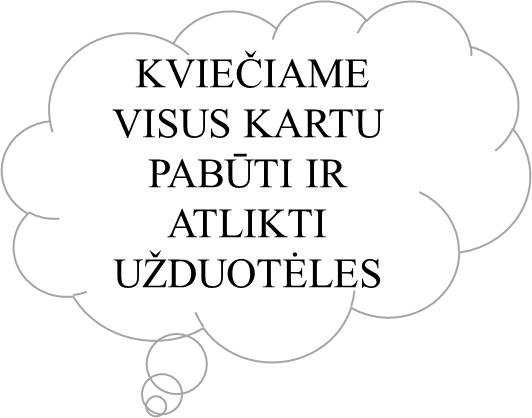 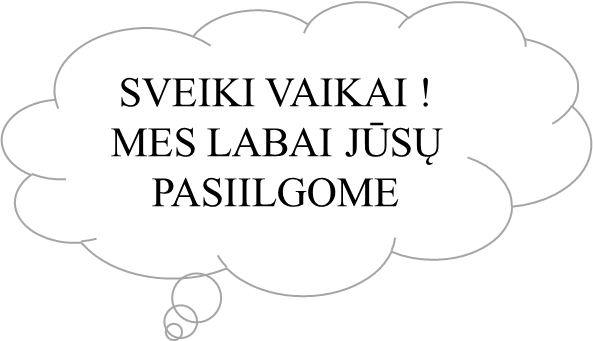 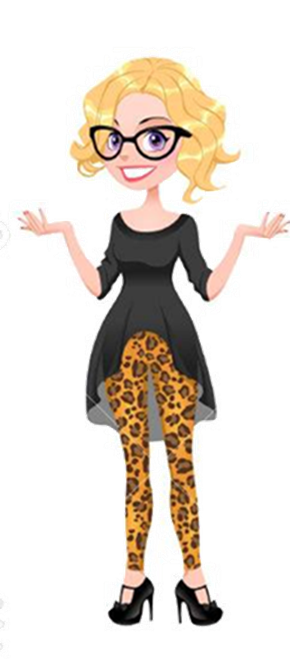 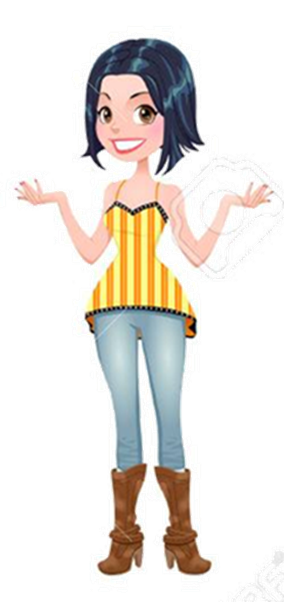 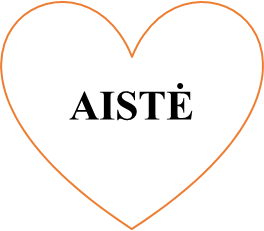 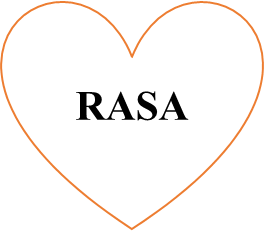 NUSPALVINK KAIRĖJE NAMO PUSĖJE ESANČIUS VEIDELIUS
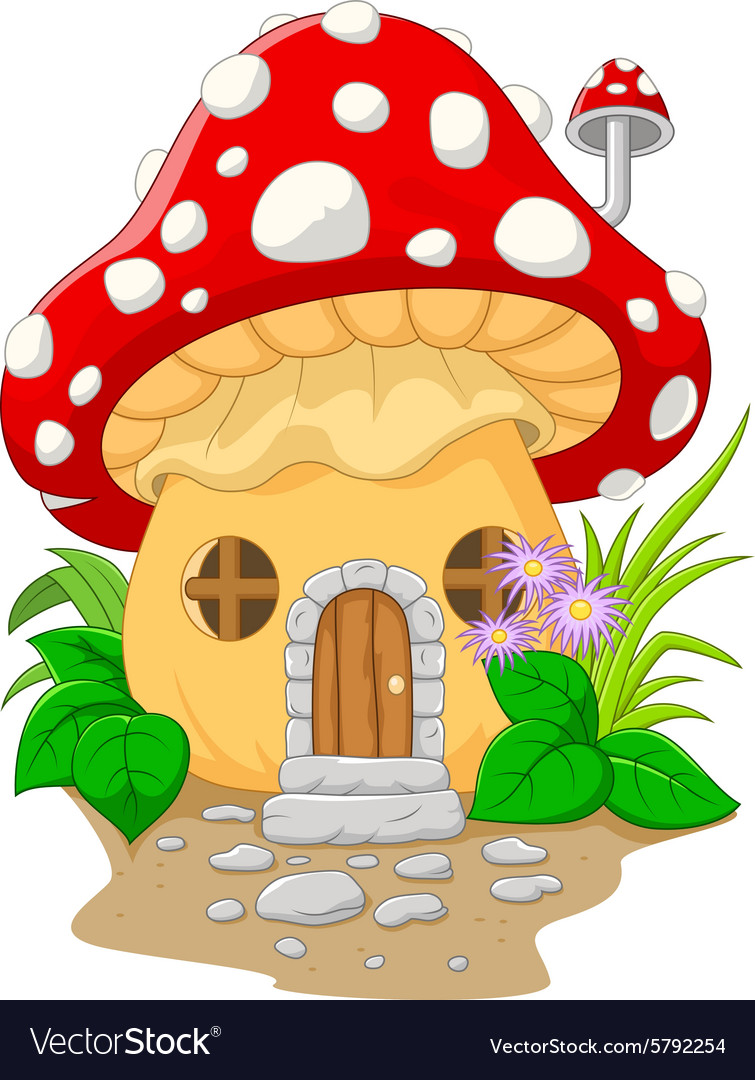 SUSKAIČIUOK DEŠINĖJE BEŽDŽIONĖS PUSĖJE ESANČIUS BANANUS.
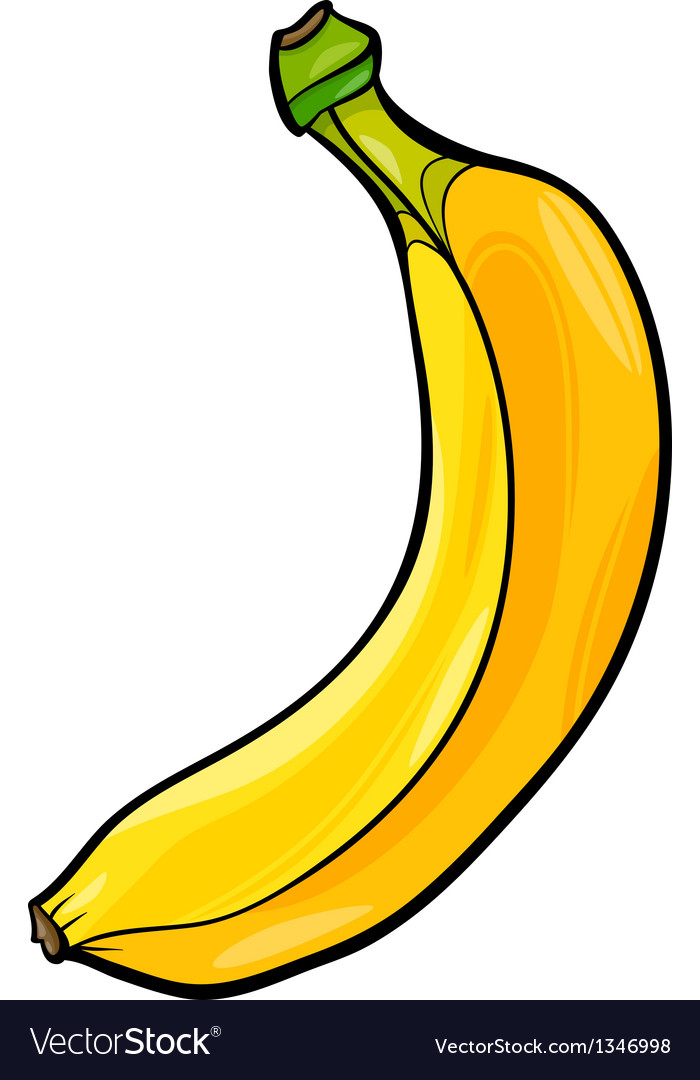 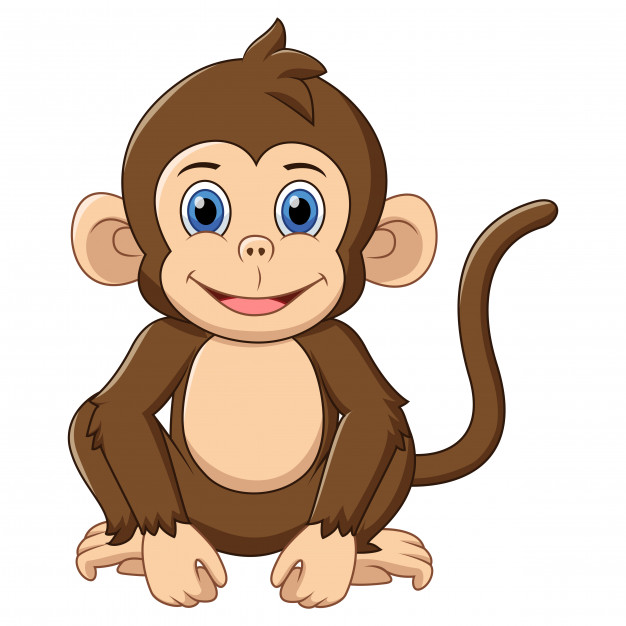 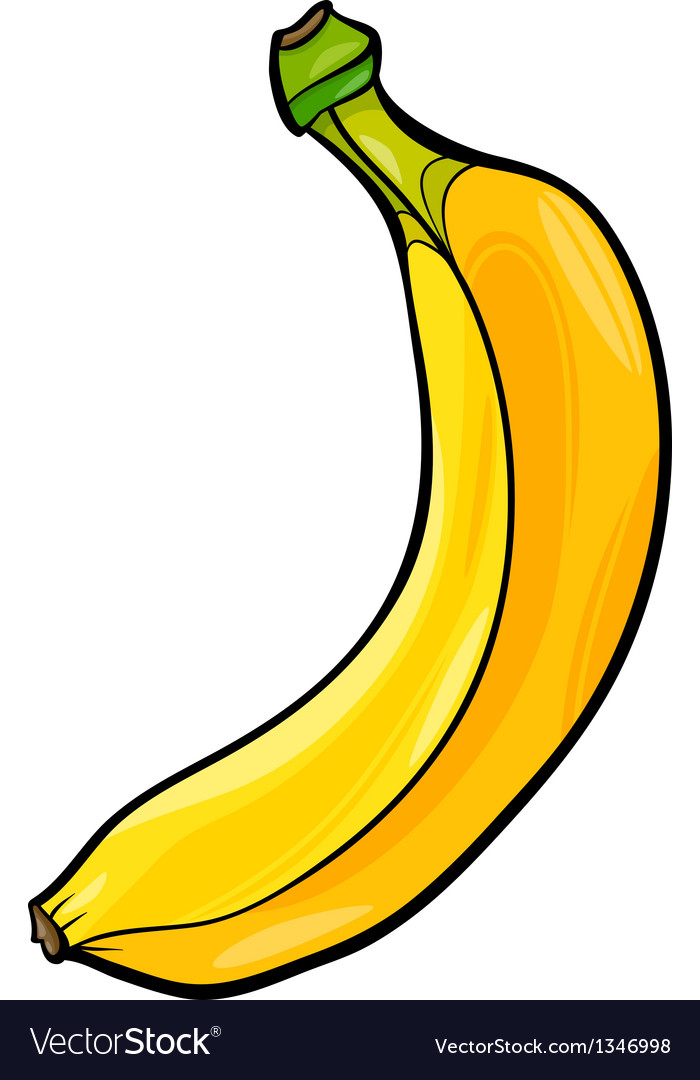 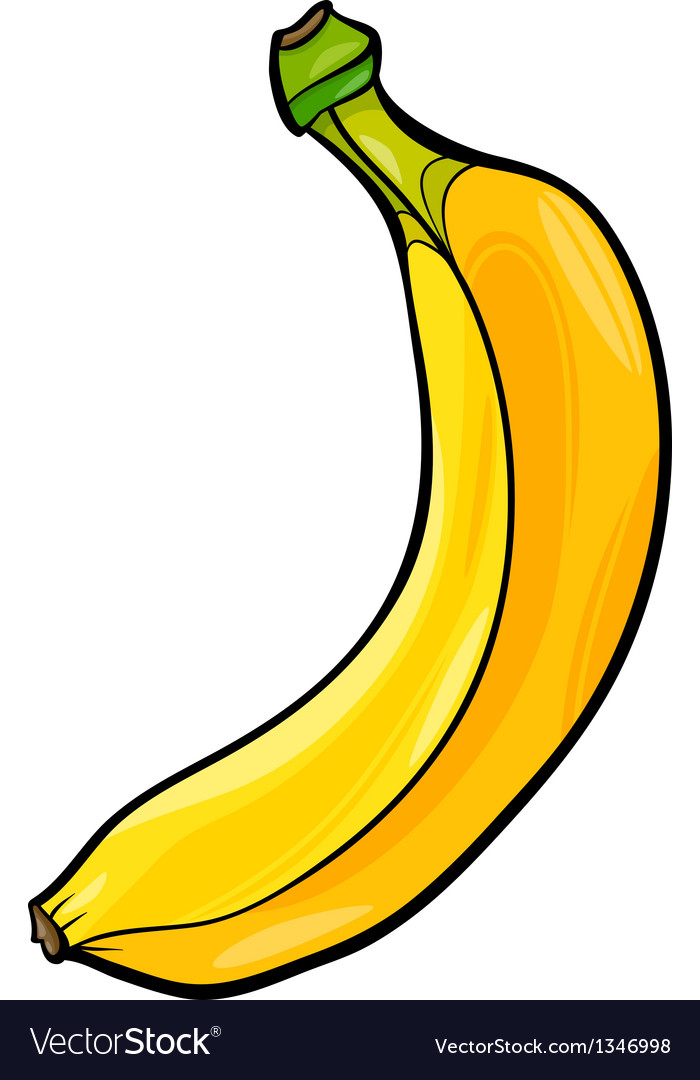 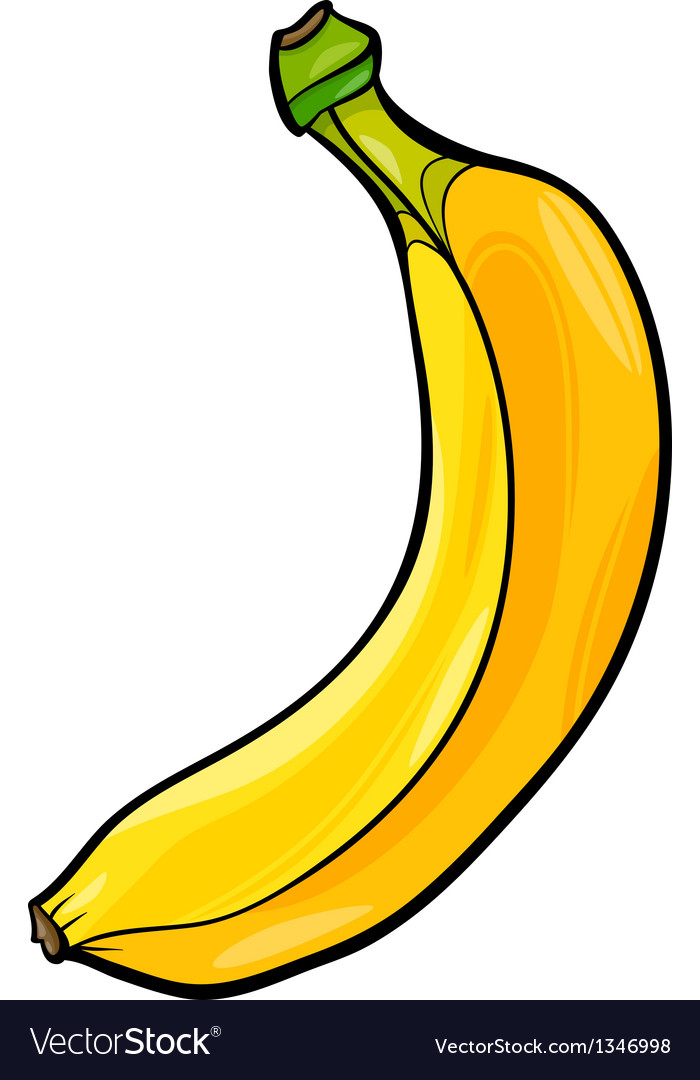 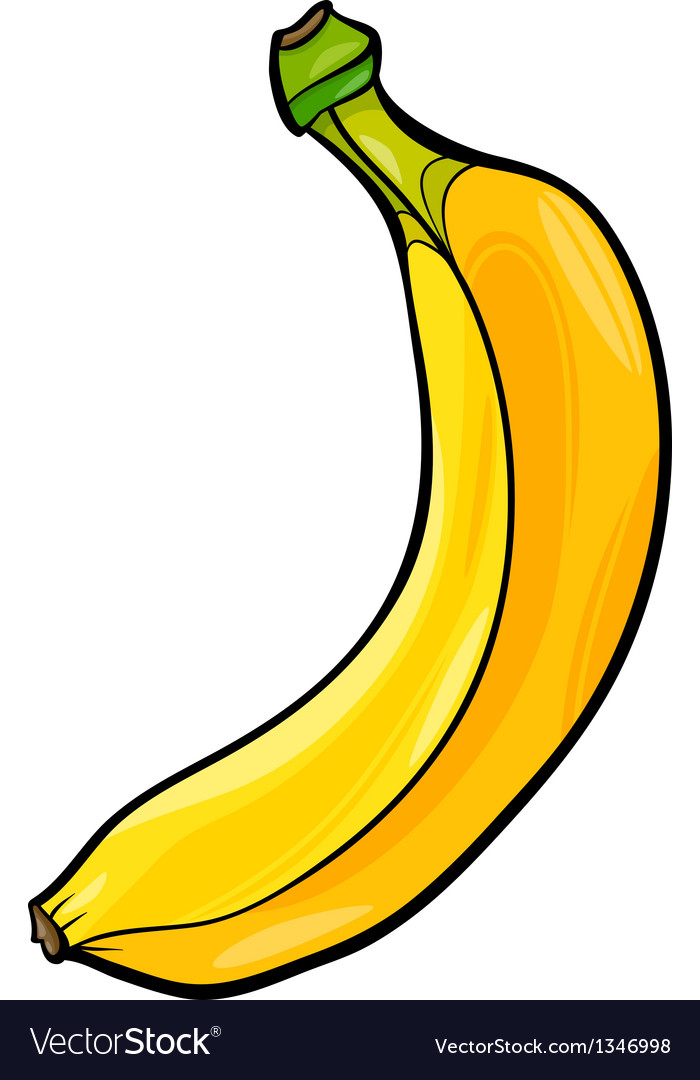 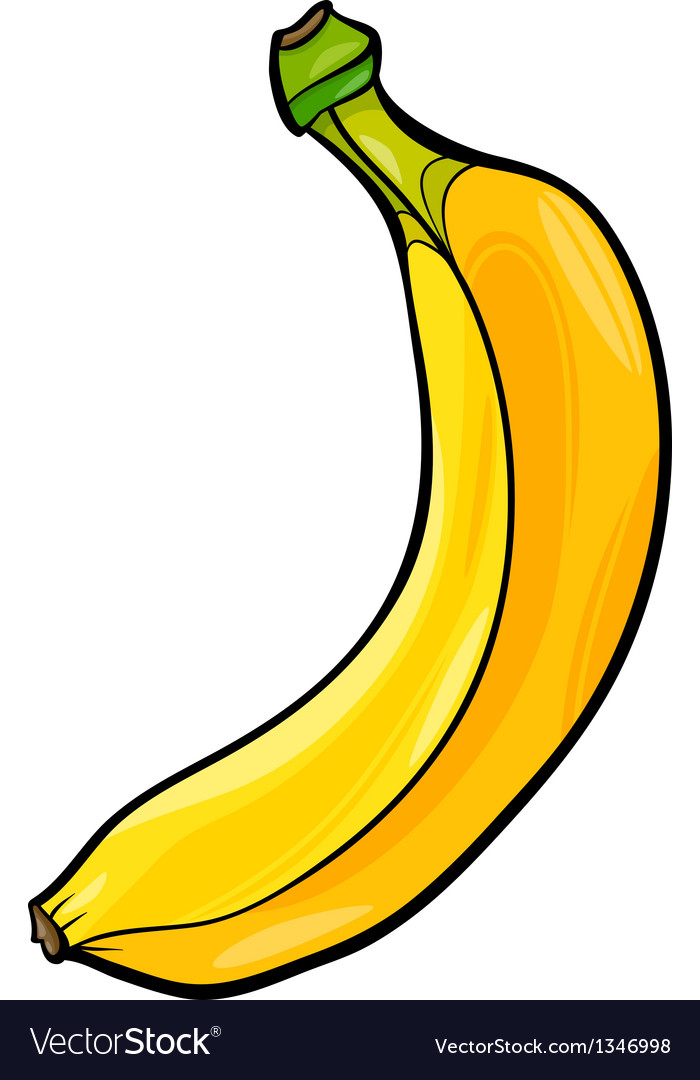 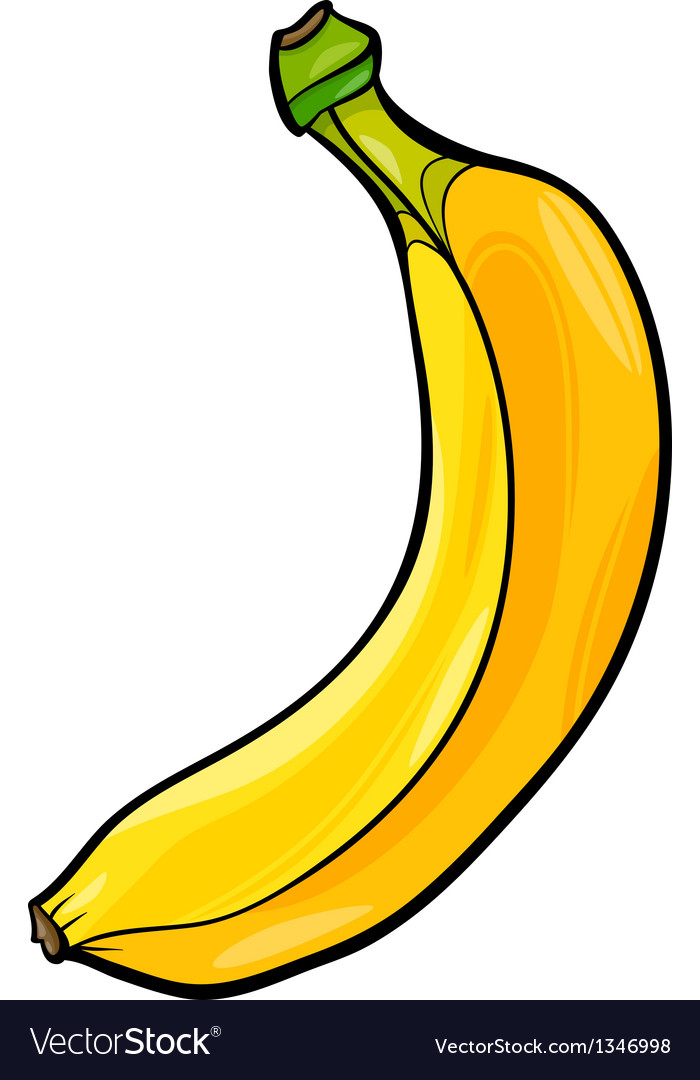 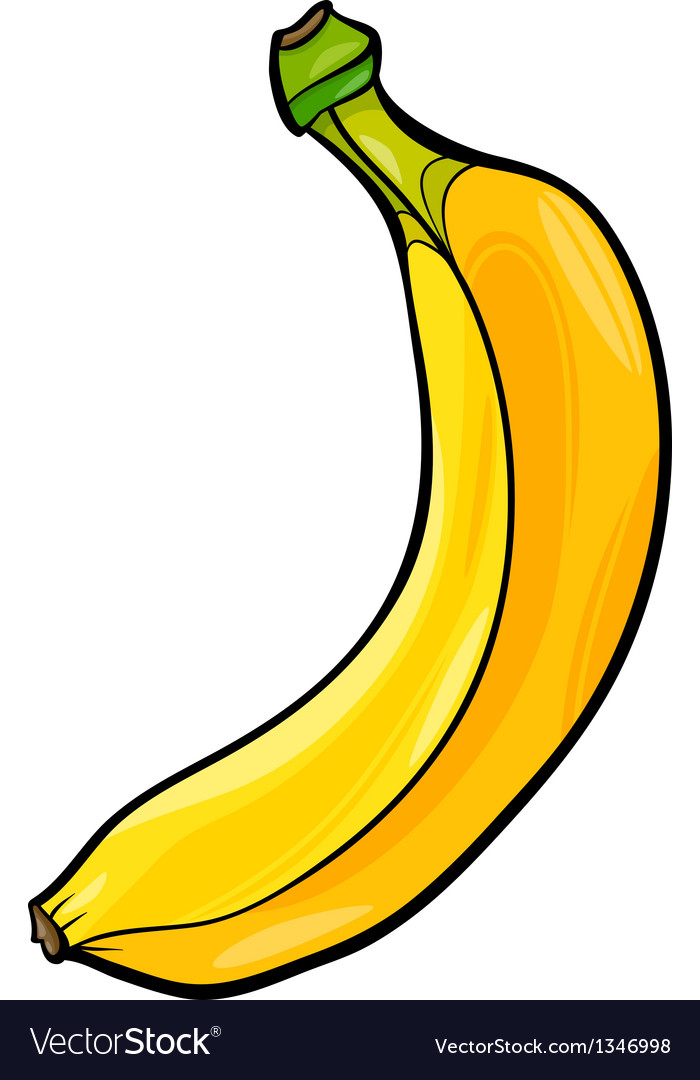 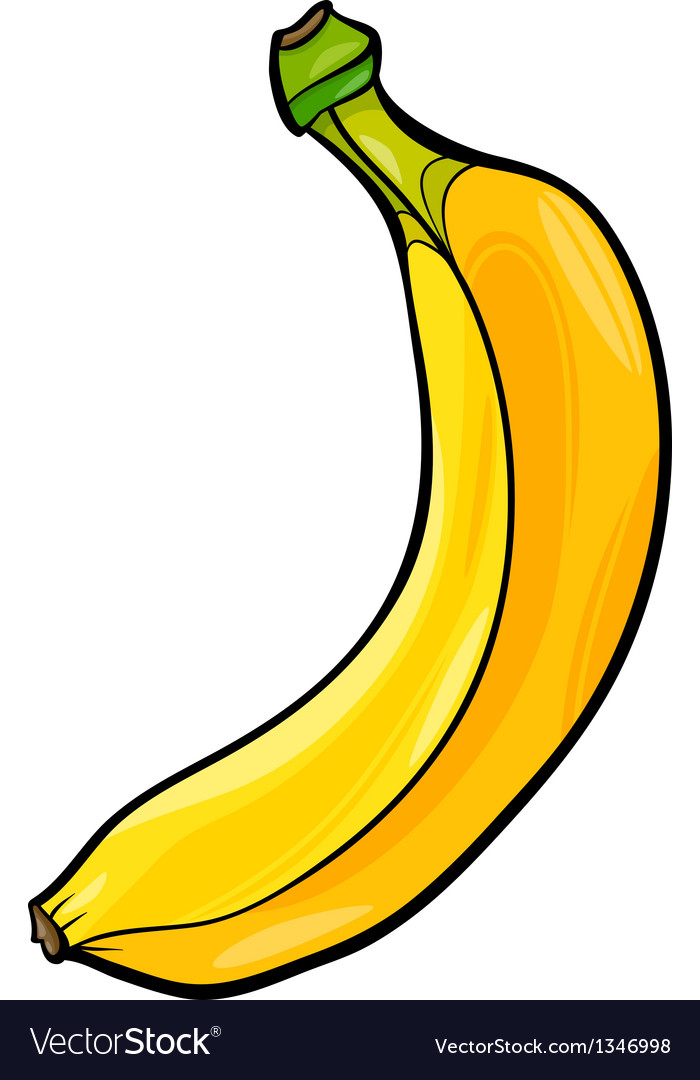 KOKIOS MES ESAME NUOTAIKOS.SUJUNK SU ATITINKAMAIS VEIDELIAIS.
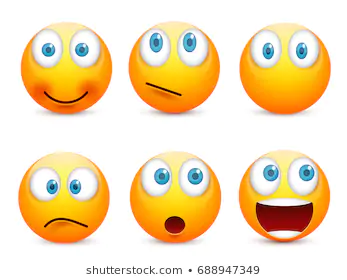 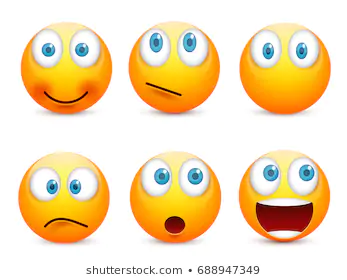 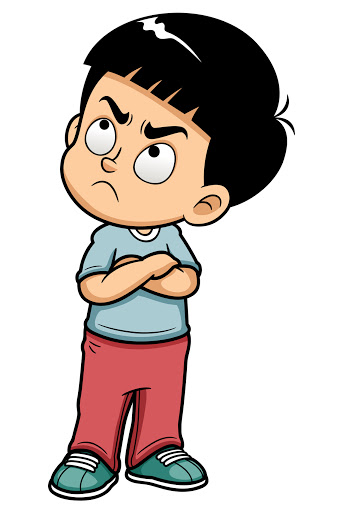 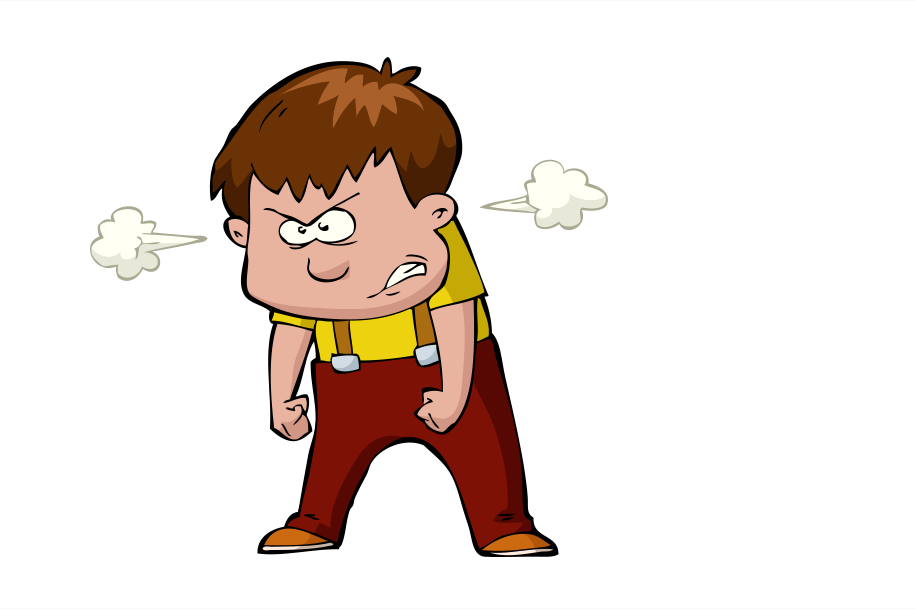 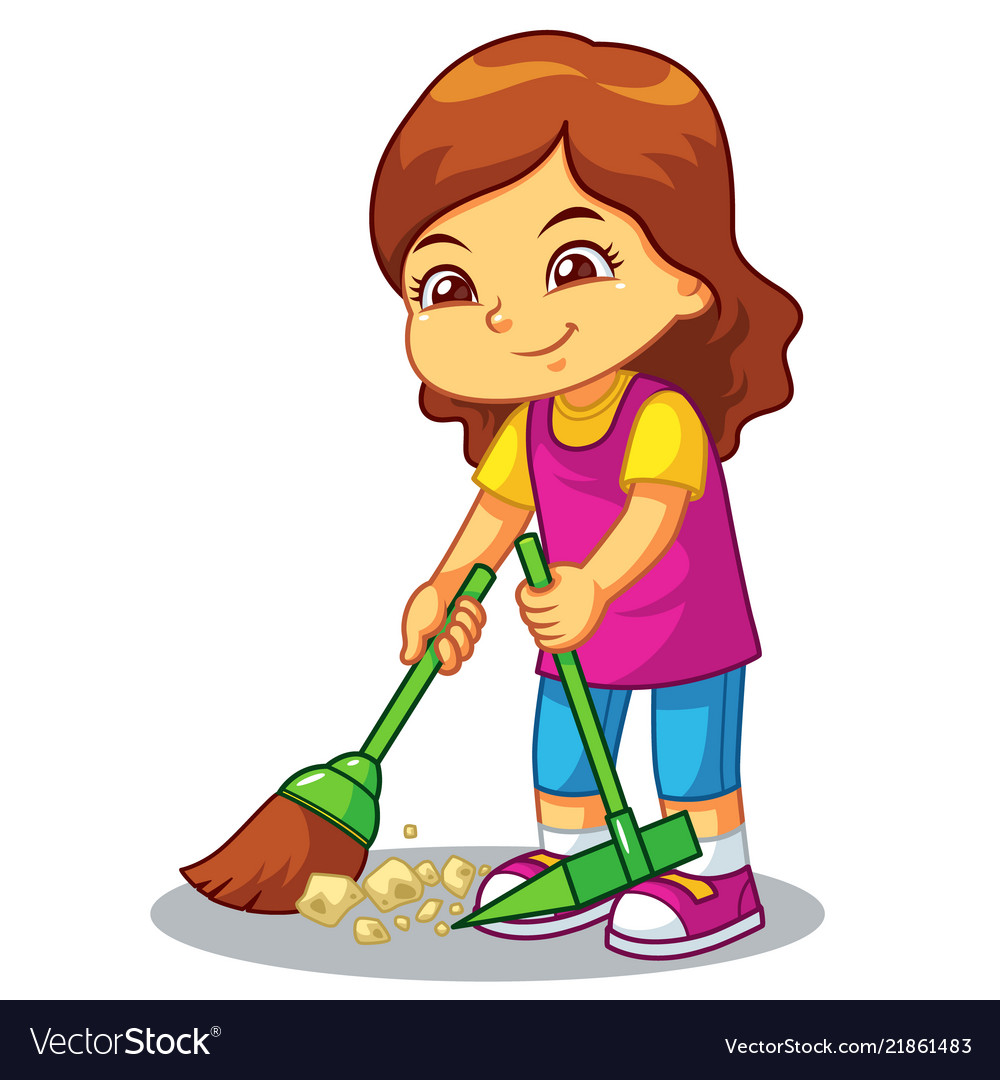 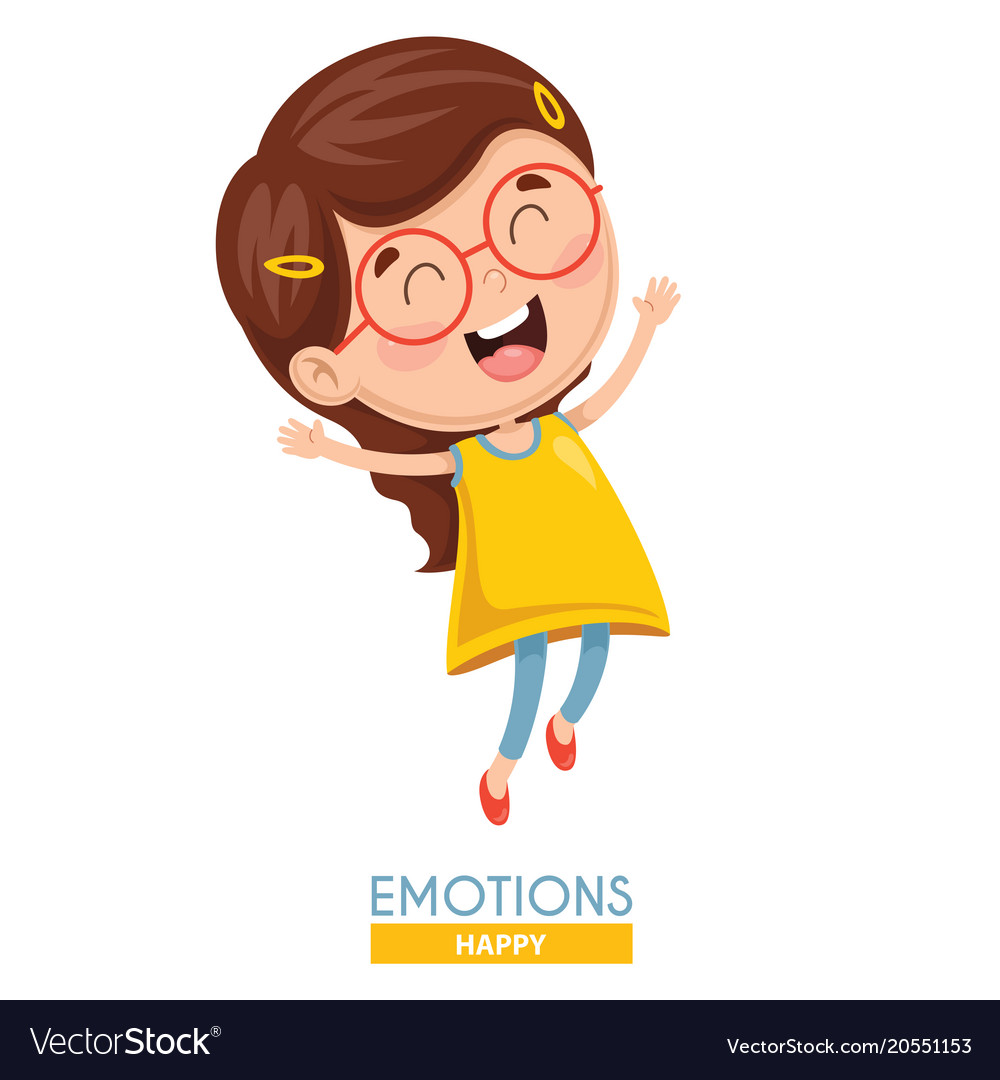 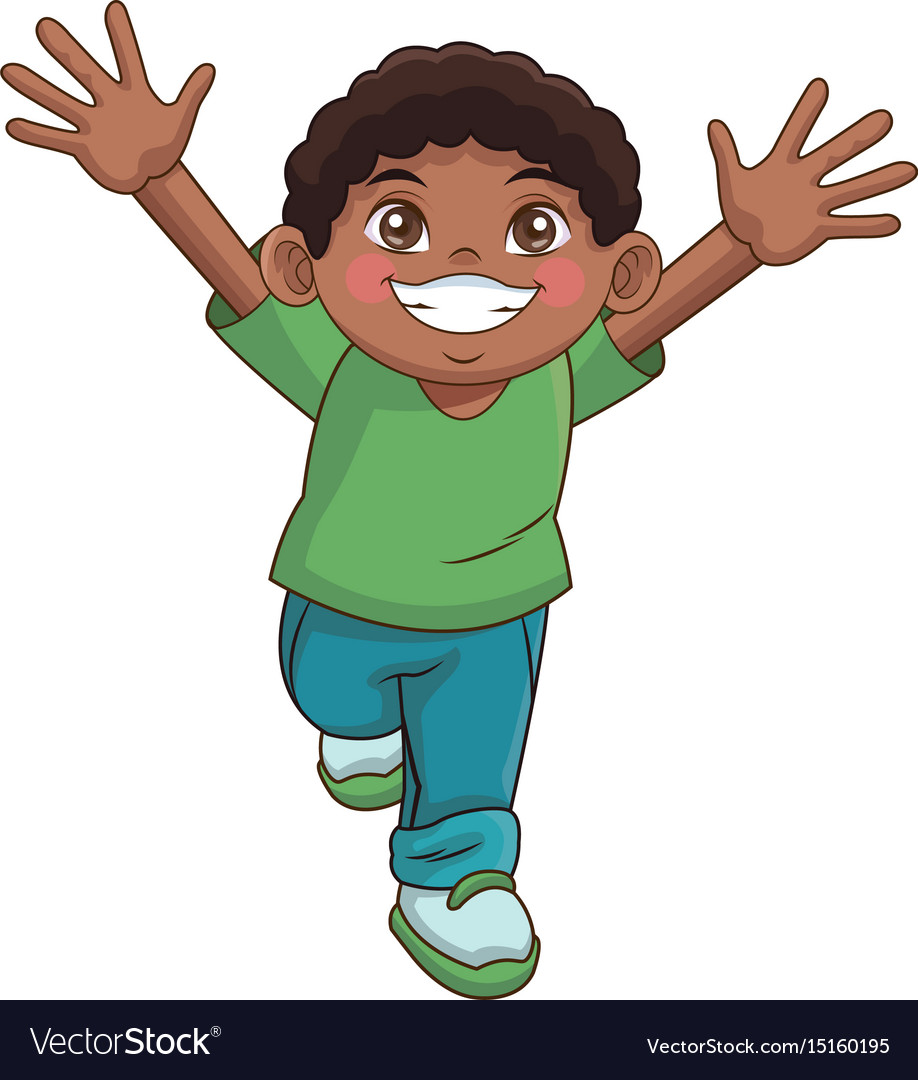 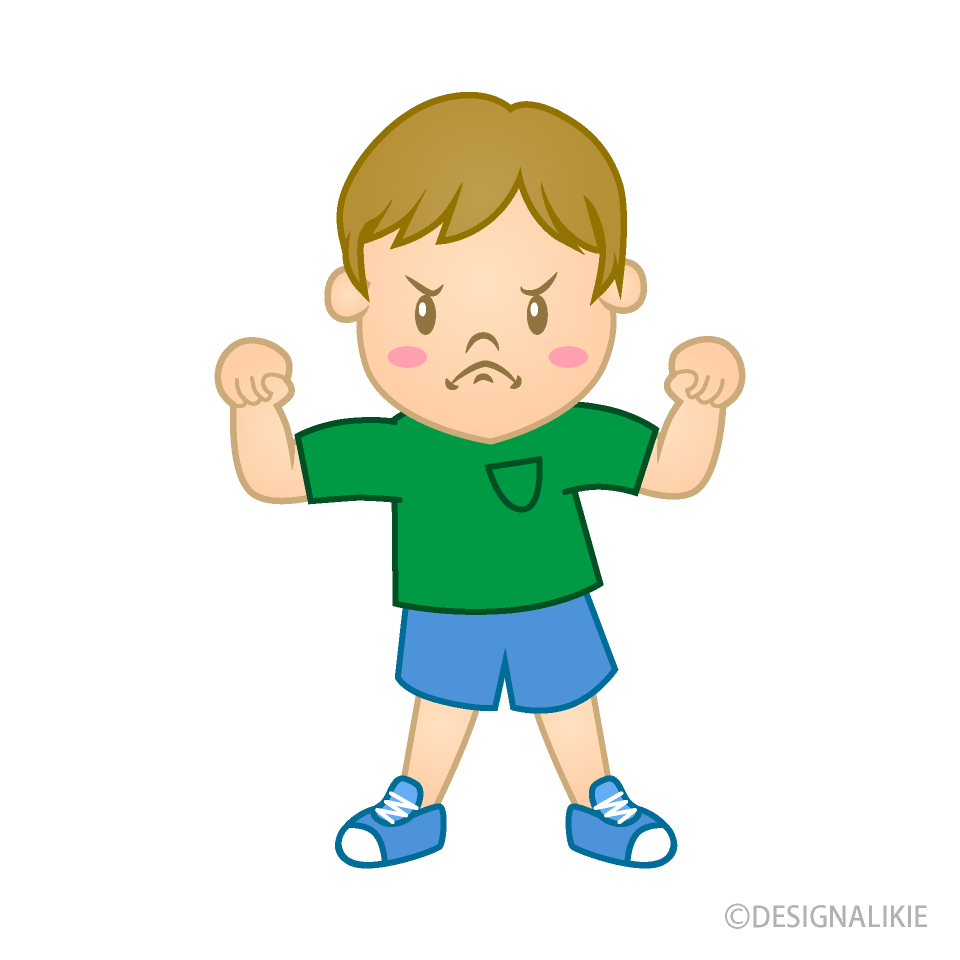 TEISINGAI ĮVARDINK EMOCIJAS
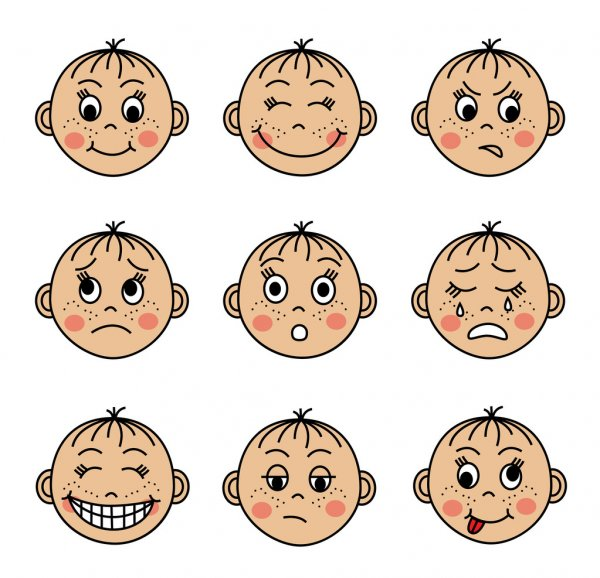 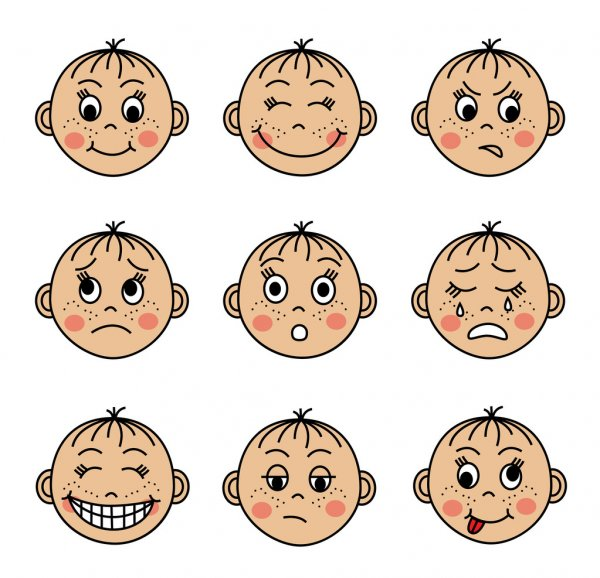 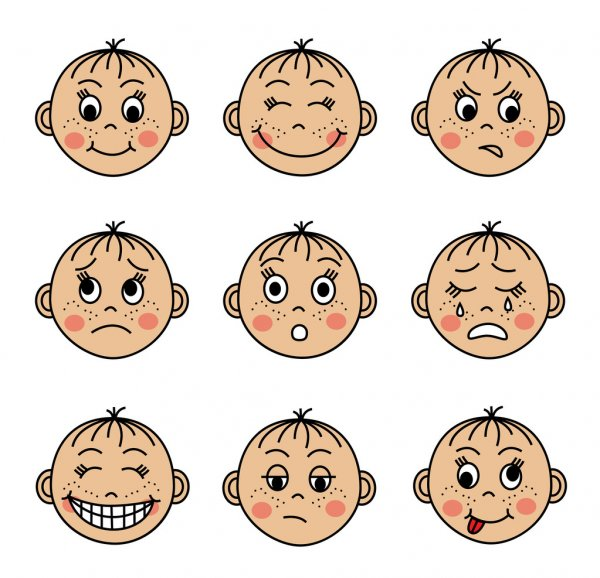 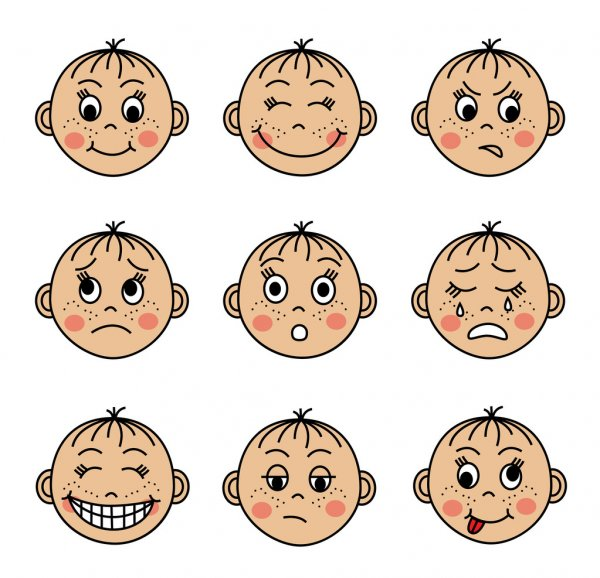 BAIMĖ
PYKTIS
LIŪDESYS
DŽIAUGSMAS
KOKIA TAI EMOCIJA ? TINKAMA ATSAKYMĄ APIBRAUK.
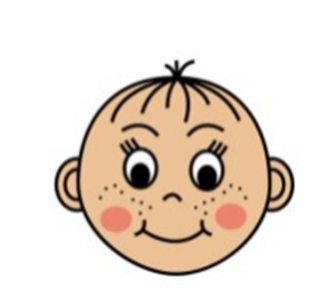 PRADEDU VERKTI.
UŽSIDENGIU RANKOMIS VEIDĄ.
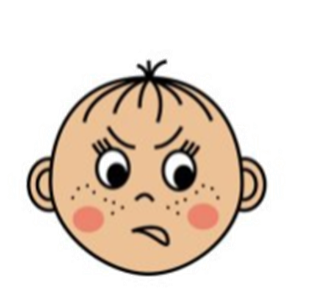 MANO AKYS PASIDARO DIDELĖS.
DREBA KOJOS.
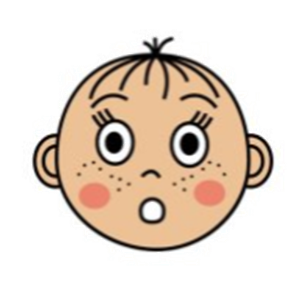 NUSPALVINK VISAS EMOCIJAS.
SPALVAS PASIRINKITE PATYS
NUPIEŠK TIEK GĖLYČIŲ, KIEK YRA  VEIDELIŲ KIEKVIENOJE EILĖJE.
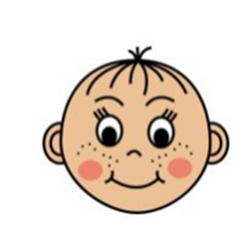 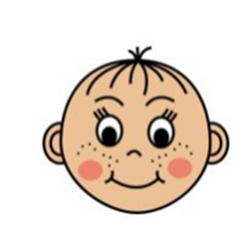 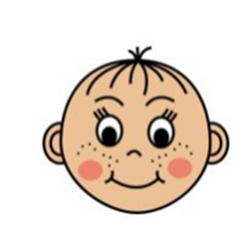 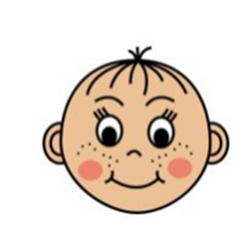 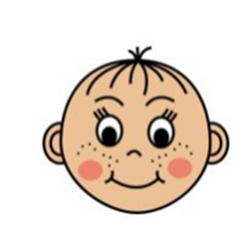 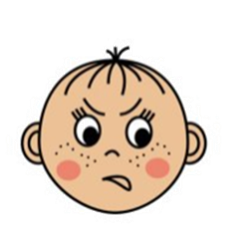 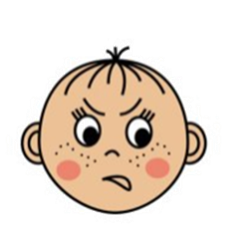 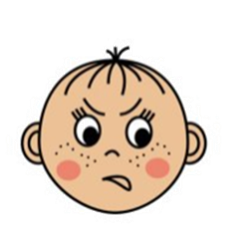 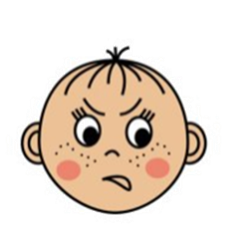 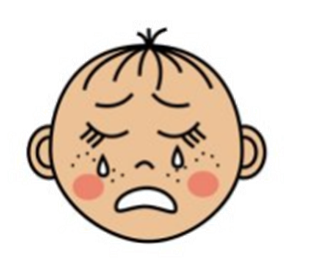 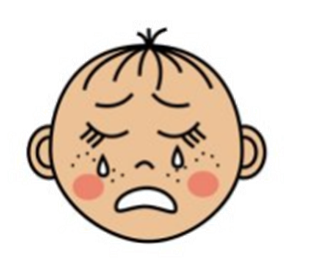 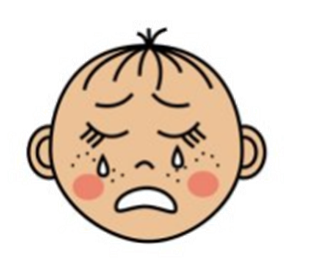 NUPIEŠK TIEK VEIDELIŲ, KIEK MATAI TAŠKELIŲ.
ŠAUNUOLIAI, PUIKIAI ATLIKOTE UŽDUOTIS!
LABAI LAUKSIME JŪSŲ DARBELIŲ
rasabarv72@gmail.com  
aisguob@gmail.com
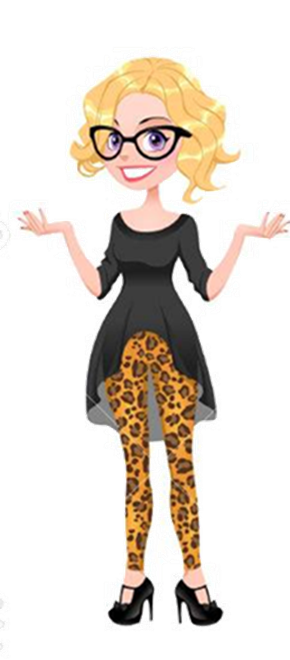 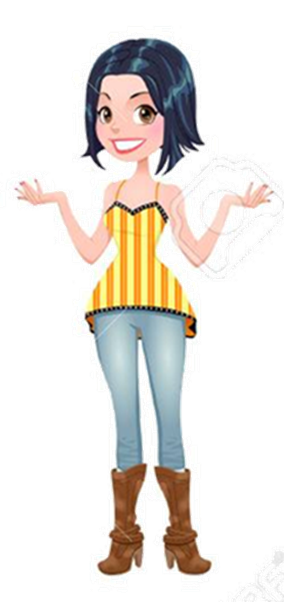